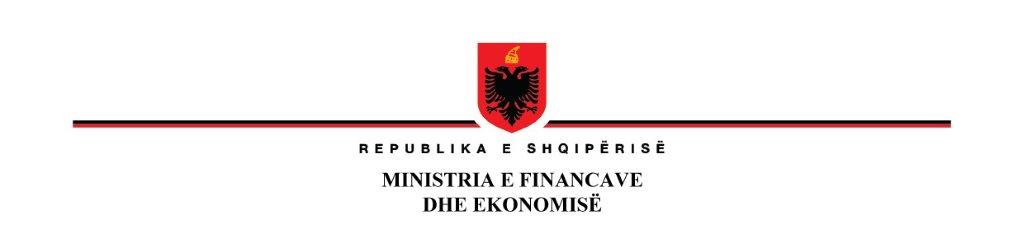 PROJEKTLIGJ“PËR DISA SHTESA DHE NDRYSHIME NË LIGJIN NR.68/2017 “PËR FINANCAT E VETËQEVERISJES VENDORE”
Fran BRAHIMI/Ministria e Financave dhe Ekonomisë
Qëllimi i projektligjit
Disa shtesa dhe ndyshime në ligjin nr. 68/2017 “Për financat e vetëqeverisjes vendore” që cilat kanë të bëjnë me:
Zëvendësimin e shpenzimeve vjetore të miratuara  me shpenzimet vjetore faktike në formulën e përllogaritjes së përqindjes që zë vlera e stokut të detyrimeve të konstatuara dhe të papaguara, që kanë njësitë e vetëqeverisjes vendore ndaj palëve të treta.
Përdorimi i fondeve të trashëguara nga viti i kaluar dhe të pa angazhuara për: 
Shlyerjen e detyrimeve të prapambetura; 
Pagimin e nënhuave të papaguara në kohë.
Objektivat që synohen të arrihen
Në vlerësimin e gjendjes financiare, përllogaritja e detyrimeve të prapambetura kundrejt shpenzimeve faktike do të ishte më reale dhe do të paraqiste gjendjen e vërtetë financiare të njësisë së vetëqeverisjes vendore (shpesh ndodh që shpenzimet e planifikuara (të miratuara) të jenë shumë më optimiste se realiteti).
Përdorimi i fondeve të trashëguara dhe të pa angazhuara nga viti i kaluar për shlyerjen e detyrimeve të prapambetura dhe/ose pagimin e nënhuave të papaguara në kohë, shton një tjetër masë për parandalimin dhe zgjidhjen e çështjes së detyrimeve.
Argumentimi, përparësitë, problematikat, efektet e pritshme
Menaxhimi i vështirësive financiare të njësive të vetëqeverisjes vendore vendoset në një fokus më real nëse përqindja që zë vlera e stokut të detyrimeve të konstatuara dhe të papaguara ndaj palëve të treta që kanë njësitë e vetëqeverisjes vendore, përllogaritet jo më kundrejt shpenzimeve vjetore të miratuara, por kundrejt shpenzimeve vjetore faktike. 
Shpenzimet e planifikuara (të miratuara) jo gjithmonë janë reale dhe ky rregull ne vite e e ardhme mudn  te rritte presionin per tu deformuar realiteti.
Argumentimi, përparësitë, problematikat, efektet e pritshme
Përdorimi i fondeve të trashëguara dhe të pa angazhuara nga viti i kaluar, jo më pak se 30 përqind e tyre të përdoren automatikisht për shlyerjen e detyrimeve të prapambetura dhe pagimin e nënhuave të papaguara në kohë, përcakton një tjetër masë për parandalimin dhe zgjidhjen e vështirësive financiare të njësive të vetëqeverisjes vendore.
Ndër efektet e pritshme është: 
planifikimi i buxhetit të NJVQV-ve mbi parashikime më afër realitetit;
rritja e përgjegjshmërisë në përdorimin e fondeve buxhetore;
ulja e detyrimeve të prapambetura.
Përmbajtja e projektligjit (teksti)
Projektligji ka tre nene. 
Neni 1 propozon që në nenin 55, pika 1 dhe pika 2, nenin 56, pika 1, nenin 57, pika 1 dhe nenin 59, pika 1, të ligjit nr. 68/2017 “Për financat e vetëqeverisjes vendore”, togfjalëshi “të shpenzimeve vjetore të miratuara” zëvendësohet me togfjalëshin“të shpenzimeve vjetore faktike”.
Neni 2 propozon që pas nenit 60 shtohet neni 60/1, me këtë përmbajtje: Neni 60/1 “Përdorimi i fondeve të trashëguara nga viti i kaluar”- në pikën 1 të këtij neni propozohet që fondet e trashëguara dhe të pa angazhuara jo më pak se 30 përqind e tyre përdoren për: a) Shlyerjen e detyrimeve të prapambetura; b) Pagimin e nënhuave të papaguara në kohë. Në pikën 2 të tij propozohet që procedurat dhe mënyra e përdorimit të fondeve të trashëguara nga viti i kaluar dhe të pa angazhuara, që do të përdoren për shlyerjen e detyrimeve të prapambetura dhe pagimin e nënhuave të papaguara në kohë, bëhen me udhëzim të ministrit të Financave dhe Ekonomisë.
Në nenin 3 përcaktohet hyrja në fuqi e ligjit, që në këtë rast propozohet të jetë data 1 janar 2023.
Hartimi i projektligjit, efekte dhe zbatimi
Projektligji është hartuar nga Ministria e Financave dhe Ekonomisë. Projektligji është dërguar për mendim në Ministrinë e Drejtësisë dhe Ministrinë e Brendshme. Ministria e Drejtësisë është shprehur parimisht dakord mbi ligjshmërinë e formës dhe përmbajtjes me projektligjin me disa sugjerime mbi çështjet e zbatimit të teknikës legjislative, të cilat janë marrë parasysh dhe reflektuar. Ministria e Brendshme është shprehur parimisht dakord me projektligjin. 
Projektligji nuk shoqërohet me efekte financiare.
Projektligji ngarkon njësitë e vetëqeverisjes vendore dhe Ministrinë e Financave dhe Ekonomisë për zbatimin e tij.
Faleminderit!